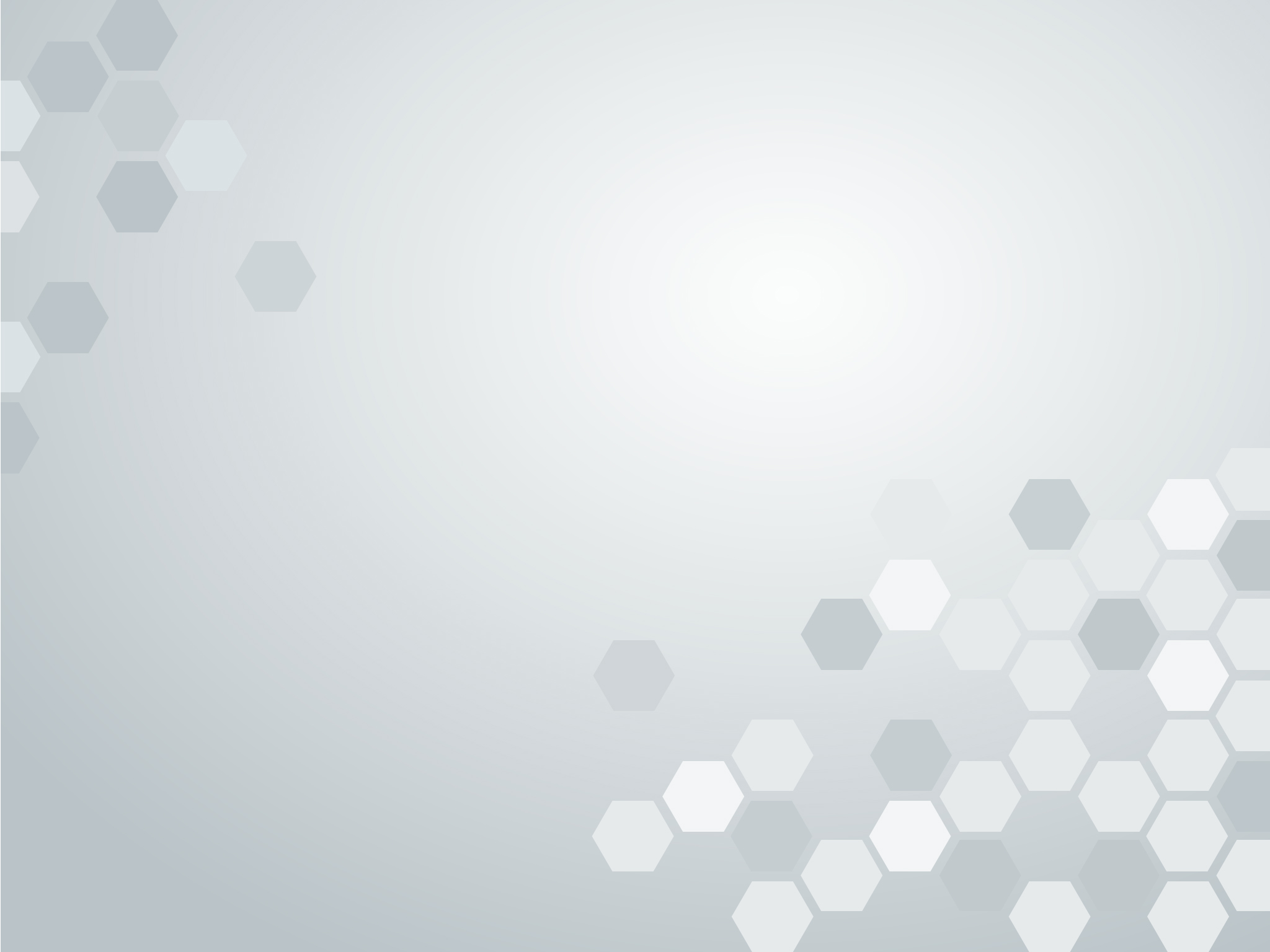 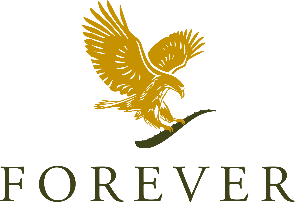 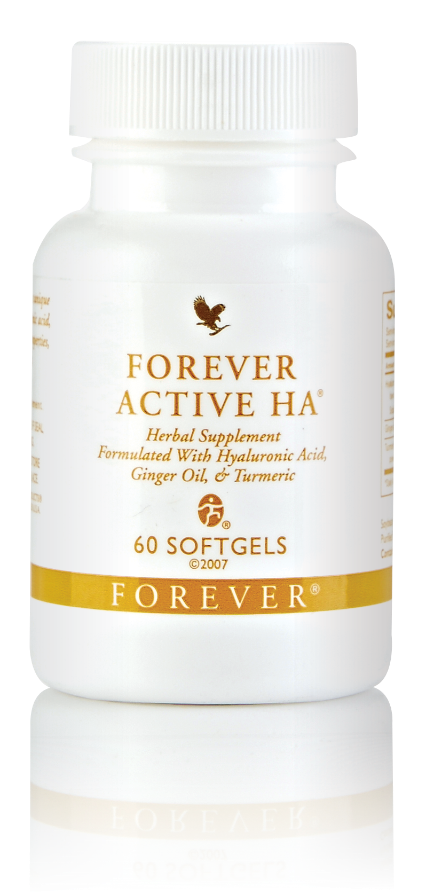 ФОРЕВЪР АКТИВНА ХК 
Запазете естествената си подвижност
Удоволствие от движението
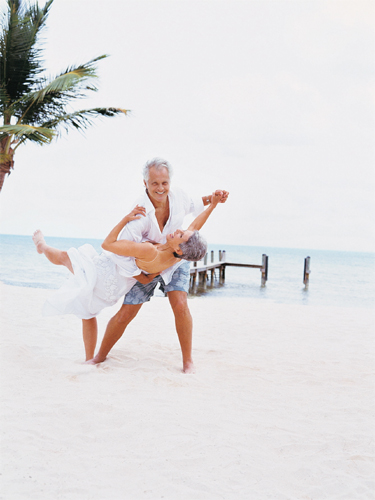 Нашето тяло е удивително творение на подвижността
Над 230 стави ни осигуряват гъвкавост и подвижност
Предпоставка за ежедневна подвижност
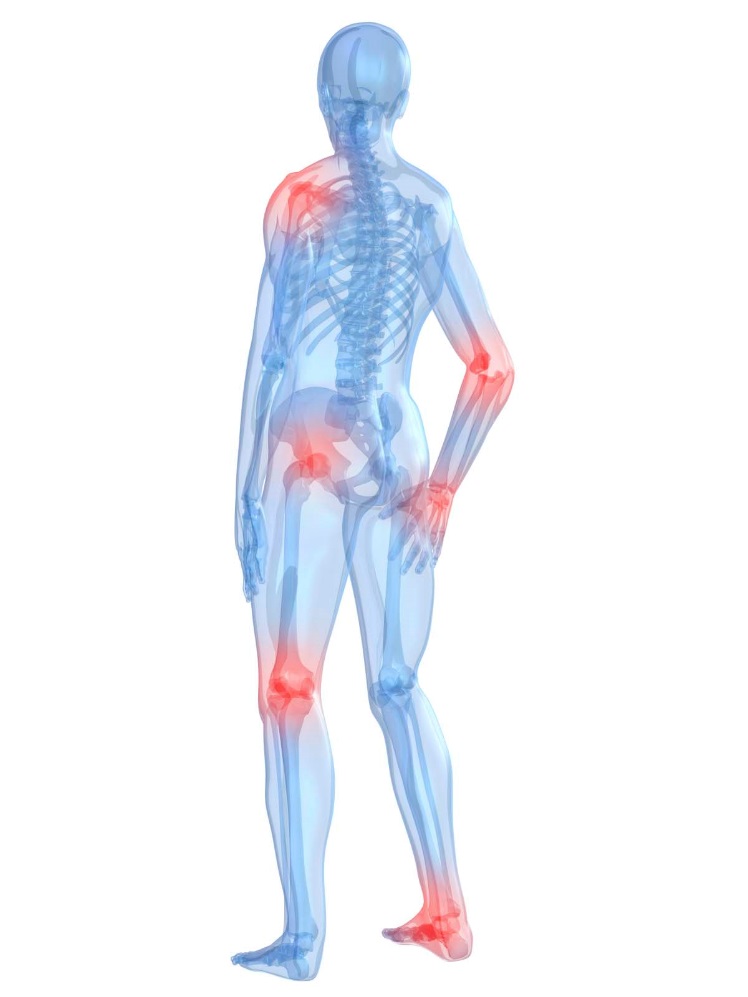 ХИАЛУРОНОВА КИСЕЛИНА
Градивен елемент на тялото, който „смазва“ ставите ни и поддържа хрущялите еластични.
Естествена съставна част на ставната течност и основна съставка на хрущяла.
Осигурява работата на системата за движение “без триене”.
Явления, съпътстващи стареенето
Ставите губят подвижност.
Хрущялите стават сухи и трошливи.
Ставната смазка все повече се втечнява и буферното въздействие намалява.
Ставите се износват.
Намалява производството на хиалуронова киселина (ХК) в тялото. 
Хиалуроновата киселина почти не може да бъде приемана в съществени количества с храната.
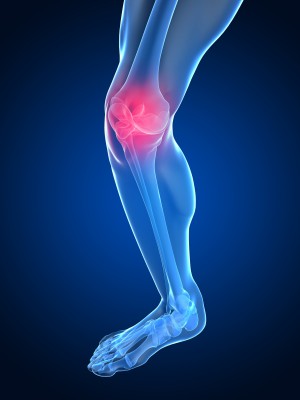 Да останем активни и подвижни
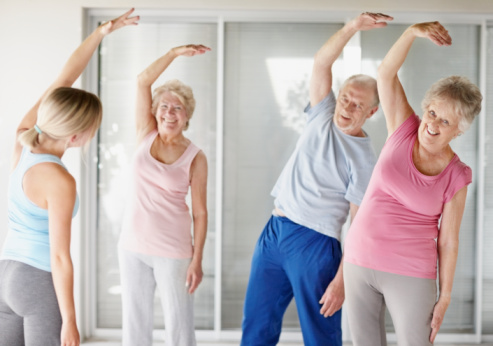 За да запазваме и подобряваме функциите на ставите, тялото ни има нужда от целенасочено снабдяване с хиалуронова киселина отвън.
Нова форма на хиалуронова киселина
Благодарение на новия патентован процес приемането на ХК като хранителна добавка вече е възможно.
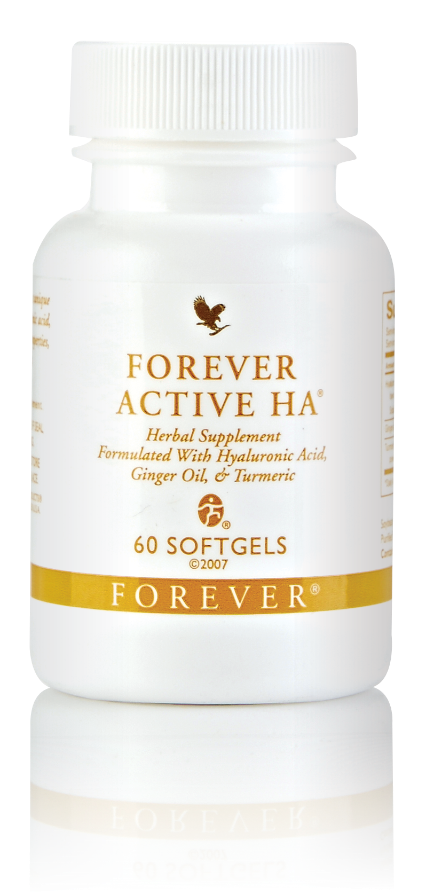 Сега можем да се радваме на полезните свойства на хиалуроновата киселина под формата на хранителната добавка 
ФОРЕВЪР АКТИВНА ХК
Предимства наФОРЕВЪР АКТИВНА ХК
Удобна консумация.
Бързо транспортиране на хранителните вещества в организма, за да стигнат там, където са необходими.
Уникална форма на ХК с ниско молекулярно тегло.
Добро усвояване и оползотворяване.
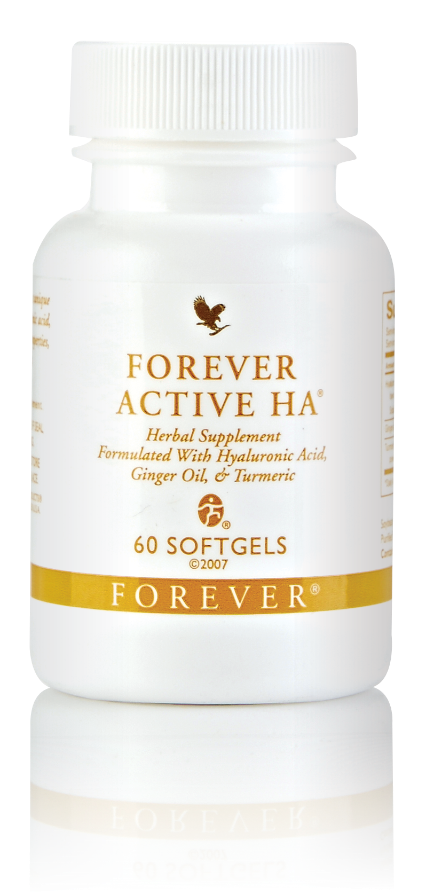 Подвижността означава качество на живот
Освен хиалуронова киселина ФОРЕВЪР АКТИВНА ХК съдържа още:масла от джинджифил и куркума.
Две изключителни съставки, познати и ценени от векове заради антиоксидантните си свойства и благотворното си действие върху ставите.
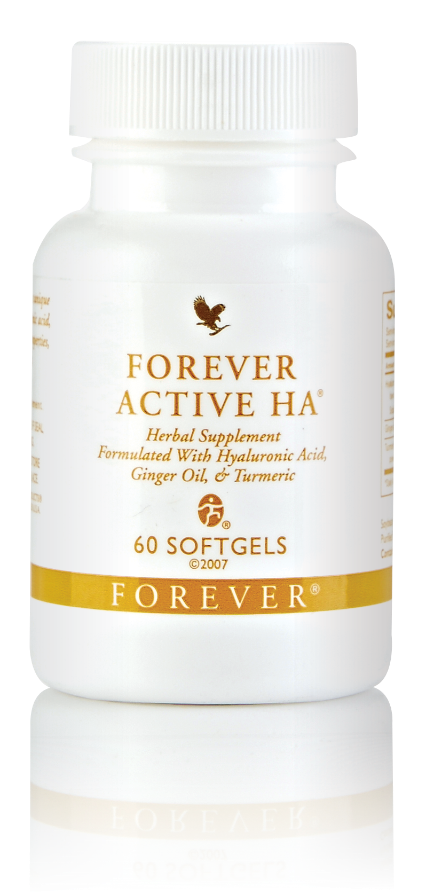 Допълнителна информация
ФОРЕВЪР АКТИВНА ХК
Код:			264
Количество: 	60 гел капсули
Бонусни точки: 	0,121
ПЦП			60,99 лв.
ЦНД (-15%):		51,84 лв.
ЦД (-30%):		42,69 лв.
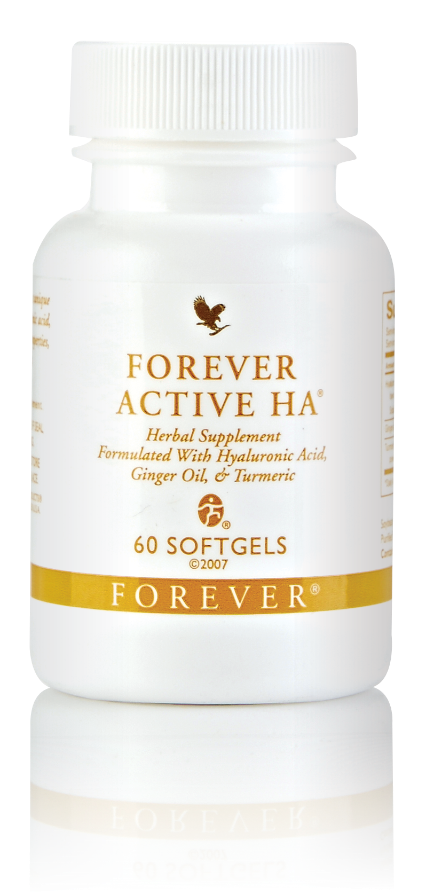